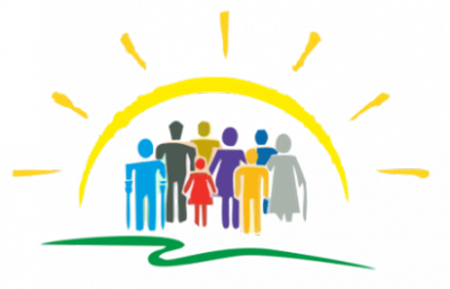 Тема 1. Наукові засади організації інклюзивного освітнього простору - Теоретичний аналіз інклюзивного процесу на сучасному етапі розвитку суспільства.- Етапи та особливості процесу інтеграції в суспільство людей з особливими потребами.- Моделі інвалідності в сучасному суспільстві.
Євгеній Клопота, доктор психологічних наук, 
професор, Заслужений працівник освіти України
Одним з центральних понять сучасного підходу до суспільного устрою є інклюзивний процес,  метою якого є створення суспільства активних громадян, які володіють рівними правами та можливостями. При цьому одним з найважливіших завдань інклюзивного процесу осіб з порушеннями здоров’я стає забезпечення їх соціально-психологічним супроводом та доступом до інформації і нових інформаційних технологій, освіти та професійної діяльності.
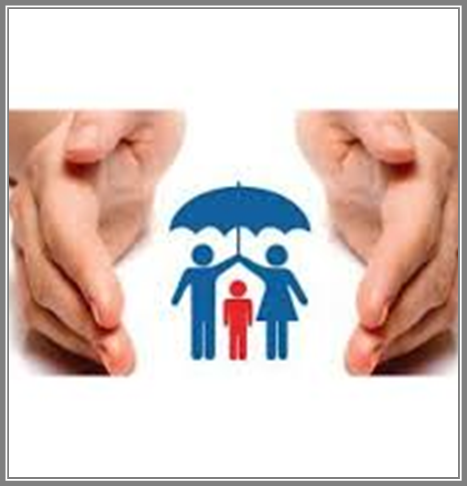 Після прийняття Конвенції ООН про права людей з інвалідністю у 2008 році та її ратифікації Україна повинна забезпечувати інклюзивну освіту на всіх рівнях, доступ до загальної вищої освіти, професійного навчання, освіти для дорослих і навчання протягом усього життя без дискримінації та нарівні з іншими, з метою розвитку фізичних, розумових та творчих здібностей осіб з інвалідністю, почуття гідності та самоповаги, надання можливостей для ефективної участі таких людей у житті суспільства. Однак існує велика кількість перепон у процесі інклюзивної освіти в цілому.
У програмі підвищення кваліфікації вчителів ЮНЕСКО виділено зміст, який визначає концепцію «інклюзивного навчання» сьогоднішнього дня:
1) Скасування поділу на загальну педагогіку та особливу педагогіку: шкільні заняття повинні бути доступні для всіх дітей.
2) «Інклюзивні школи» є ефективними тому, що використовують нові методи навчання (ознаками ефективних шкіл є поділ відповідальності між керівництвом школи й викладачами).
3) Орієнтація на навчальну програму, а не на індивіда; колишня орієнтація на індивіда повинна замінятися орієнтацією на навчальну програму; заняття не повинне розділяти учнів.
4) Ефективні школи для всіх дітей: акцент робиться на викладача і його кваліфікацію, а не на використання додаткових ресурсів для особливих учнів.
Можна виділити певні ознаки, які характеризують концепцію інклюзивного простору:
відмінність між учнями є вихідним пунктом шкільної концепції, що розглядається як ресурс для навчання і розвитку, а не як проблема для вчителів. При цьому інвалідність - це тільки аспект гетерогенності учнів поряд зі статевою, етнічною, культурною, релігійною й соціальною відмінностями;
 для дітей з особливими потребами у вихованні й освіті рекомендується певна система допомоги, яка проявляється від незначної допомоги у звичайному класі до спеціальних викладачів і мобільної служби допомоги поза класом.
Таким чином, поняття «інклюзивний» персоніфікує собою безпосередню приналежність і стосується не тільки людини з інвалідністю, а взагалі до всіх людей, з якими ми маємо справу. У процесі інклюзії величезну роль відіграє повага до себе, до інших, прийняття людей з їхніми відмінностями.
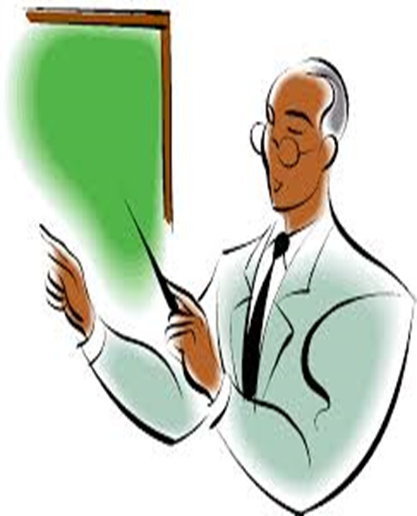 Процеси інтеграції в суспільство осіб з особливими потребами беруть свій початок з моменту виникнення людського суспільства. Протягом історії простежується залежність соціальних атитюдів від конкретного історичного періоду, від домінантних ціннісних орієнтацій, політичних установок, соціально-економічного устрою держави.
На різних етапах розвитку цивілізації у суспільстві існували неоднозначні погляди:
- від агресії й нетерпимості до людей з особливими потребами (закони Лікурга, Спарти) до усвідомлення необхідності опікуватися такими особами;
- від необхідності піклування щодо осіб з особливими потребами до усвідомлення можливості їх навчання;
- від визнання доцільності навчання дітей з сенсорними порушеннями до усвідомлення необхідності  організації системи фахової освіти;
- від усвідомлення необхідності навчання частини дітей до розуміння необхідності навчання  усіх дітей з особливими потребами;
- від ізоляції до інтеграції, час переосмислення основ організації системи фахової освіти, ствердження ідей інклюзії, проведення активної антидискримінаційної державної політики, формування нової культурної норми - поваги до відмінностей між людьми.
Можна виділити сучасні моделі інвалідності:
1) «Традиційна» модель, яка включає в себе класичну медичну, реабілітаційну й економічну моделі, тобто «медичний» підхід до інвалідності.
2) «Нова» (посттрадиційна) модель - «соціальний» підхід до  інвалідності.
3) «Новітня» парадигма інвалідності.
ВИСНОВОК Отже, пошук сучасної концептуальної моделі має йти за принципом засвоєння сучасних західних теорій, щодо створення інклюзивного освітнього простору, а також осмислення та врахування особливостей нашої держави.